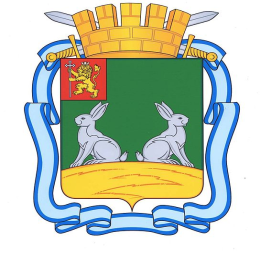 «БЮДЖЕТ ДЛЯ ГРАЖДАН»
БРОШЮРА 
об исполнении бюджета 
города Коврова за 2018 год
Содержание:
1. Вводная часть………………………………..……
2. Исполнение городского бюджета по доходам …………………………………………………….…….
3. Исполнение городского бюджета по расходам …………………………………………………………..
4. Источники финансирования дефицита городского бюджета ……………………………..…..
5. Итоги реализации муниципальных программ ………………………………………………..………….
ВВОДНАЯ ЧАСТЬ
Бюджет - форма образования и расходования денежных средств, предназначенных для финансового обеспечения задач и функций государства и местного самоуправления;
Доходы бюджета - поступающие в бюджет денежные средства, за исключением средств, являющихся в соответствии с Бюджетным Кодексом источниками финансирования дефицита бюджета;
Расходы бюджета - выплачиваемые из бюджета денежные средства, за исключением средств, являющихся в соответствии с Бюджетным Кодексом источниками финансирования дефицита бюджета;
Дефицит бюджета - превышение расходов бюджета над его доходами;
Профицит бюджета - превышение доходов бюджета над его расходами .
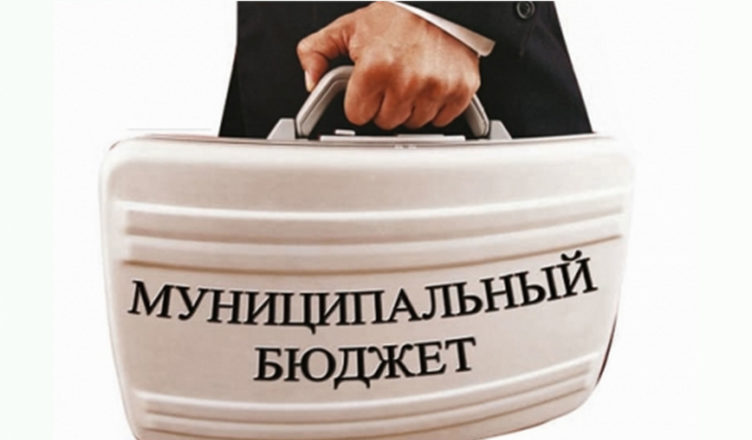 Бюджетная система Российской Федерации
На уровне 
Российской 
Федерации
Федеральный 
бюджет
Бюджеты государственных 
внебюджетных фондов
Бюджеты 
субъектов РФ
Бюджеты территориальных государственных 
внебюджетных фондов
На уровне
 субъекта
 РФ
Бюджеты
городских округов
Бюджеты муниципальных районов
На уровне 
местного
самоуправления
Бюджет
 города Коврова
Гражданин и его участие в бюджетном процессе
Гражданин как налогоплательщик
 платит налоги, часть которых поступает в бюджет города
Участие в публичных слушаниях по исполнению бюджета
Участие в публичных слушаниях по проекту бюджета
Бюджет
Гражданин как получатель социальных гарантий и муниципальных услуг       в учреждениях образования, культуры, физической культуры и спорта, ЖКХ и других
Структура бюджета
Источники финансирования дефицита бюджета
Расходы
Доходы
Бюджет
Основная характеристика бюджета
Профицит
Дефицит
расходы
доходы
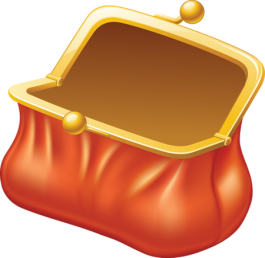 доходы
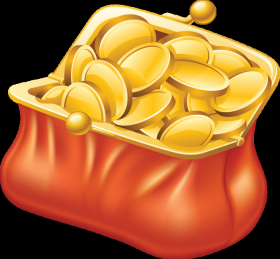 расходы
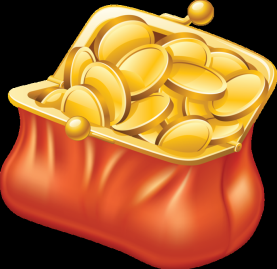 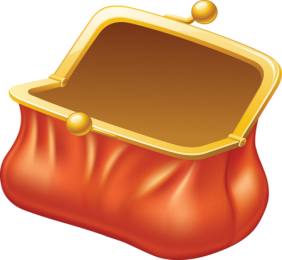 При превышении доходов над расходами принимается решение как их использовать
При превышении расходов над доходами принимается решение об источниках покрытия дефицита бюджета
Одним  из принципов бюджетной системы РФ является принцип сбалансированности. Сбалансированность бюджета означает, что объем расходов бюджета должен соответствовать суммарному объему доходов бюджета и поступлений источников финансирования его дефицита, уменьшенных на суммы выплат из бюджета, связанных с источниками финансирования дефицита бюджета и изменением остатков на счетах по учету средств бюджетов.
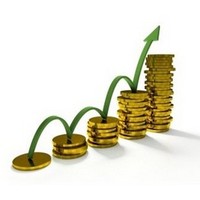 Межбюджетные отношения – взаимоотношения между публично-правовыми образованиями по вопросам регулирования бюджетных правоотношений, организации и осуществления бюджетного процесса.

Межбюджетные трансферты – средства, предоставляемые одним бюджетом бюджетной системы Российской Федерации другому бюджету бюджетной системы Российской Федерации.
Средства вышестоящих бюджетов предоставляются в виде межбюджетных трансфертов в форме
Субвенции
Субсидии
Дотации
Предоставляются 
без определения 
конкретной цели 
их использования
 
Например, в случае недостаточности собственных доходов муниципального образования из областного бюджета ему выделяют дотацию
Предоставляются 
для того, чтобы получатель смог выполнить переданные ему полномочия 

Например, передав обязанность по государственной регистрации актов гражданского состояния городу Коврову, Владимирская область предоставляет средства для её осуществления в виде субвенции
Предоставляются 
для софинансирования расходов бюджета нижестоящего уровня 

Например, на ремонт улиц города из областного бюджета могут выделяются дополнительные средства в виде субсидии
Основные показатели социально-экономического развития  города Ковров за 2018 год
* По организациям, не относящимся к субъектам малого предпринимательства
В январе-декабре 2018 года в Коврове осуществляли финансово-хозяйственную деятельность 187 крупных и средних предприятий, где трудились 39 961 работник. Наибольшего роста объема отгруженной продукции достигли организации по производству машин и оборудования, не включенных в другие группировки, - 113,8%. Наибольший объем отгруженных товаров и услуг –        55 088,5 млн.рублей (83,1% от общего объема) в отчетном периоде приходится на промышленное производство.
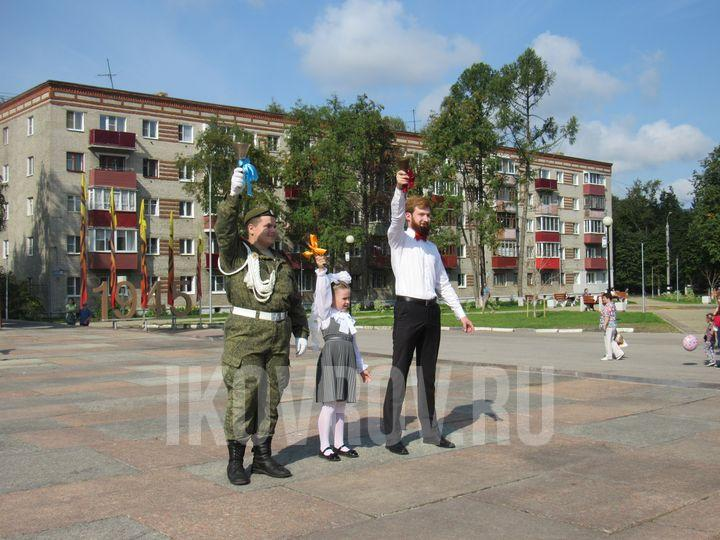 1 и 2 сентября в Коврове прошли торжества, посвящённые 240-летию образования города. Первое мероприятие юбилея -праздник городского первого звонка.  Далее праздник продолжился театрализованным представлением «МЫ!!!». Это было масштабное действие, в котором отражены исторические вехи Коврова. В нём приняли участие более 1,5 тысяч человек: воспитанников творческих и спортивных коллективов Коврова. 
             Далее праздник продолжался на различных площадках города и закончился грандиозным салютом.
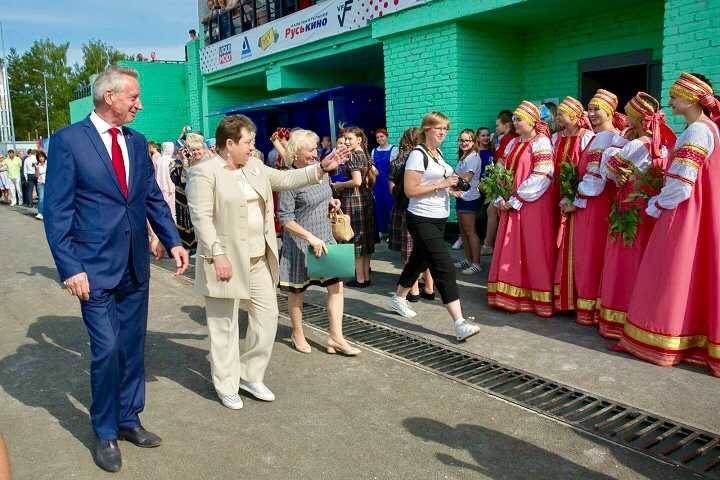 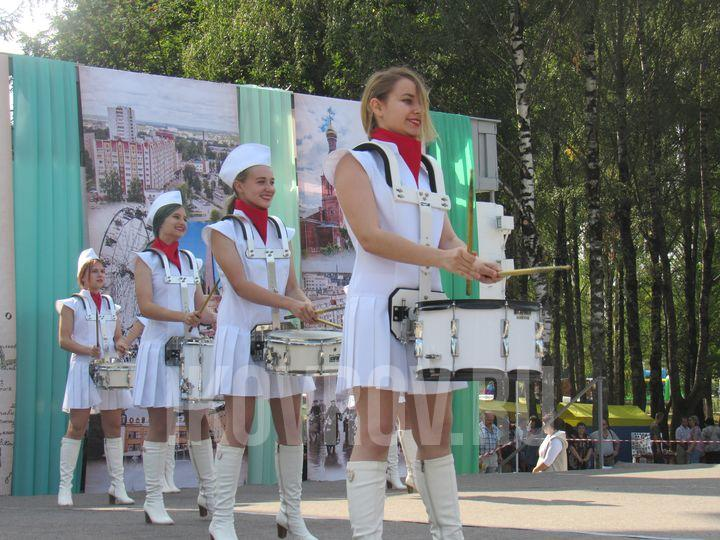 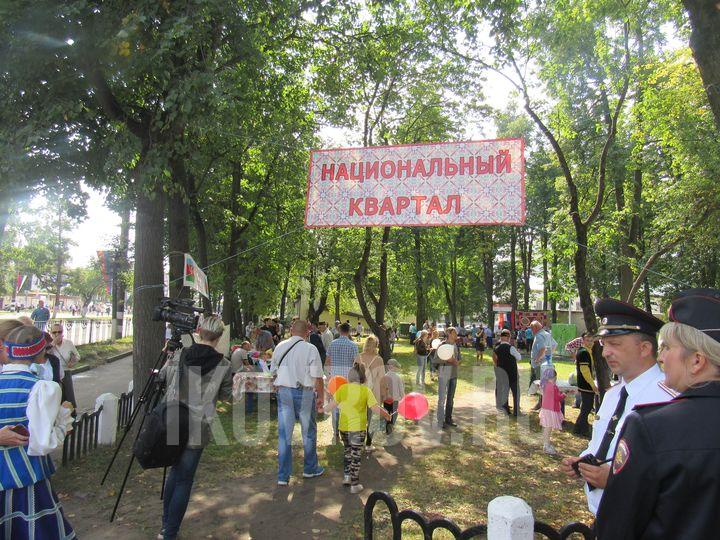 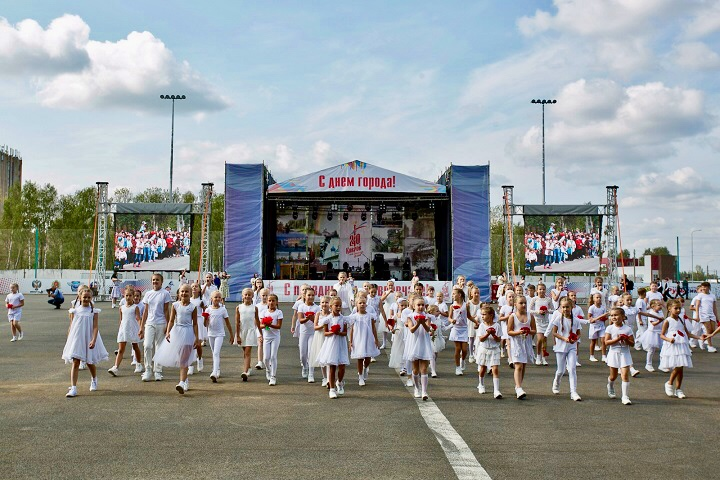 С 2017 года в городе Коврове реализуется приоритетный проект «Формирование комфортной городской среды».  
         В рамках программы «Благоустройство территории города Коврова  в 2018-2022 г.г.» в 2018 году были благоустроены:
12 дворовых территорий (22 многоквартирных дома), 1 городская площадь (Площадь победы) ,1 сквер (по ул.Чернышевского),
2 городских парка (Малеева и  Кангина,  Экскаваторостроителей).
Общая стоимость работ, реализованных в рамках программы в 2018 году, составила 73,9 млн.руб. 
         Сквер на ул. Чернышевского изменился до неузнаваемости.   На территории появились современные лавочки и вымощенные дорожки, посажены каштаны и клены. 1 сентября, в рамках празднования 240-летия города Коврова, в литературном сквере открыли бюст писателю Сергею Никитину. 
         В 2018 году выполнен 1 этап из пяти благоустройства парка Экскаваторостроителей.
         Кроме того, на средства гранта, полученного за реализацию программы благоустройства в 2017 году, с добавлением средств местного бюджета был выполнен первый этап благоустройства площади  200-летия.
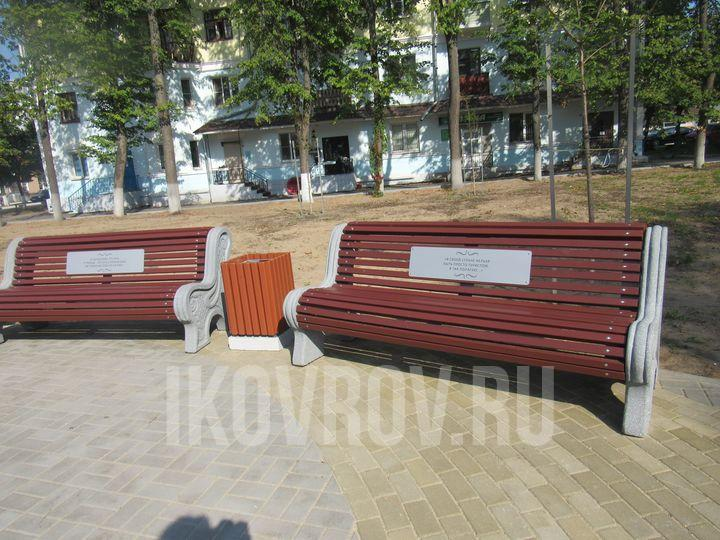 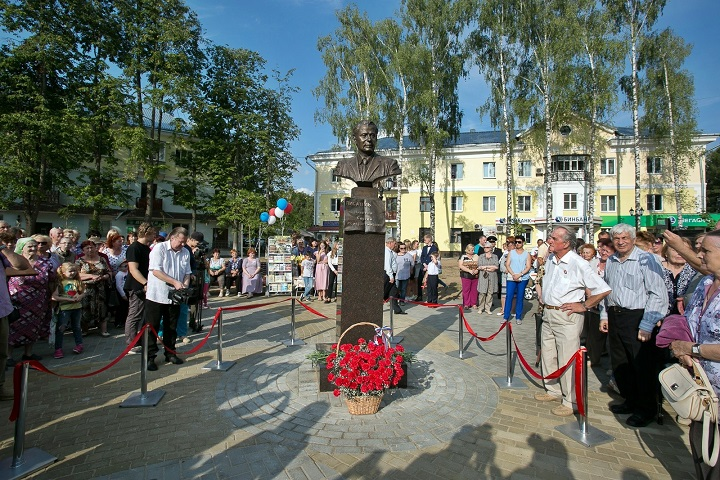 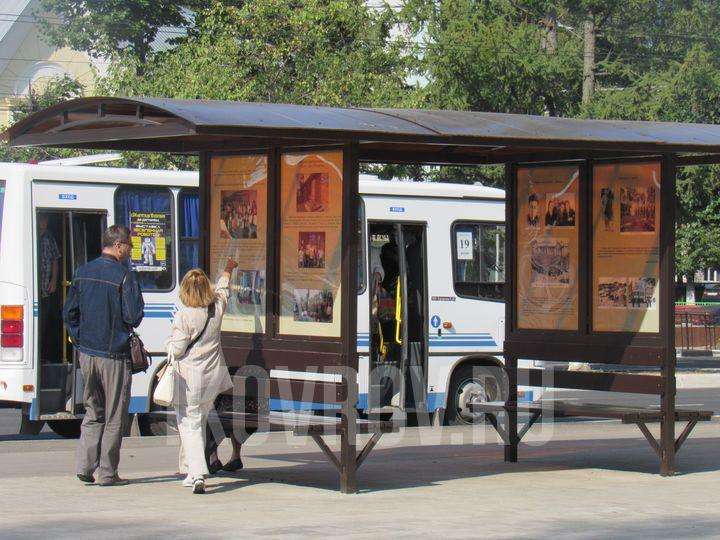 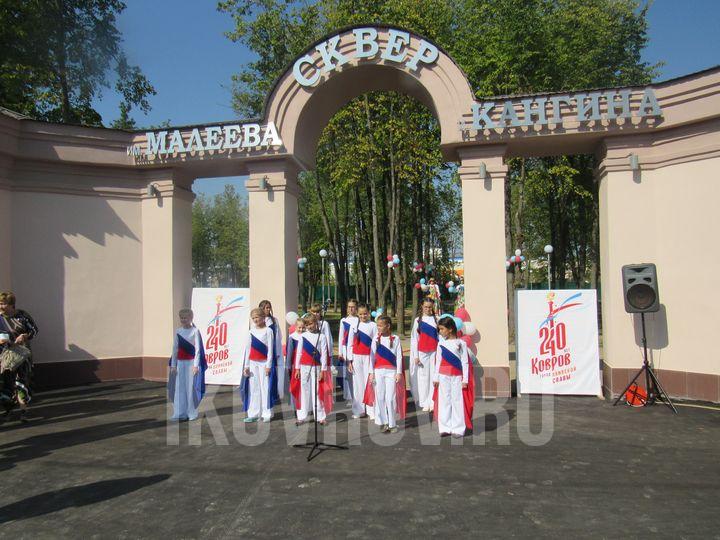 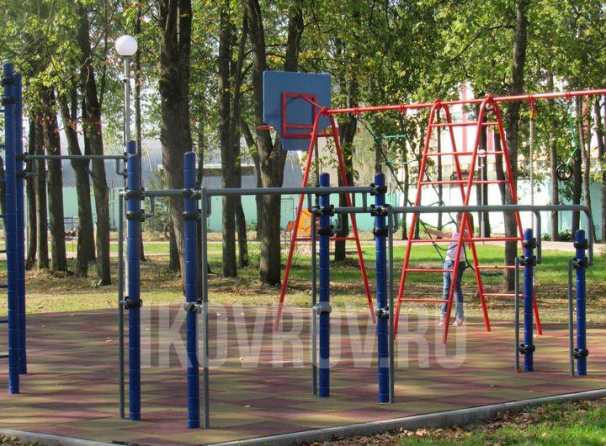 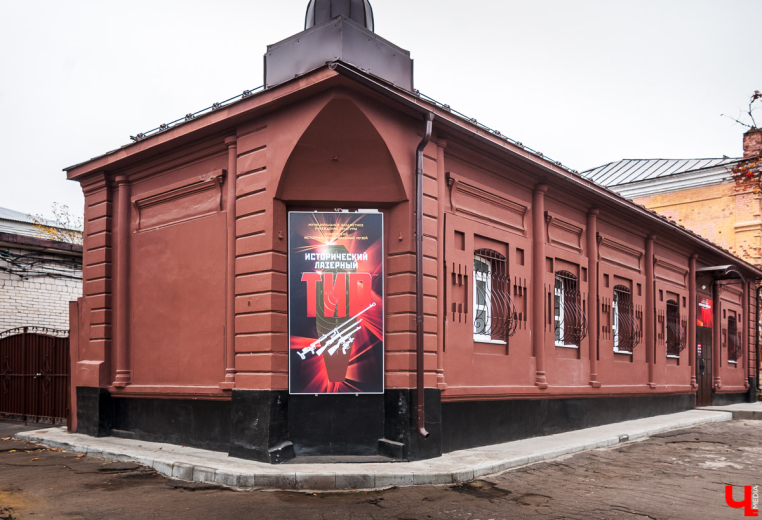 В  2017 году началась реализация амбициозного и важного для города  Коврова проекта – создание музея Воинской Славы.  Первая очередь музея, а именно Исторический лазерный тир с дополненной реальностью с использованием нескольких образцов оружия, производимых на Ковровских предприятиях, открыт в 2018 году. Плановая дата открытия всего музейного комплекса – 2020год.
3 августа в Коврове открылся еще один музей – Музей ковровского мотоцикла и спорта. Он располагается на территории спортивного комплекса Ледовый дворец «Ковровец». По распоряжению администрации города выставочное помещение на первом этаже комплекса было передано в безвозмездную аренду Ковровскому историко-мемориальному музею для организации там Музея ковровского мотоцикла.
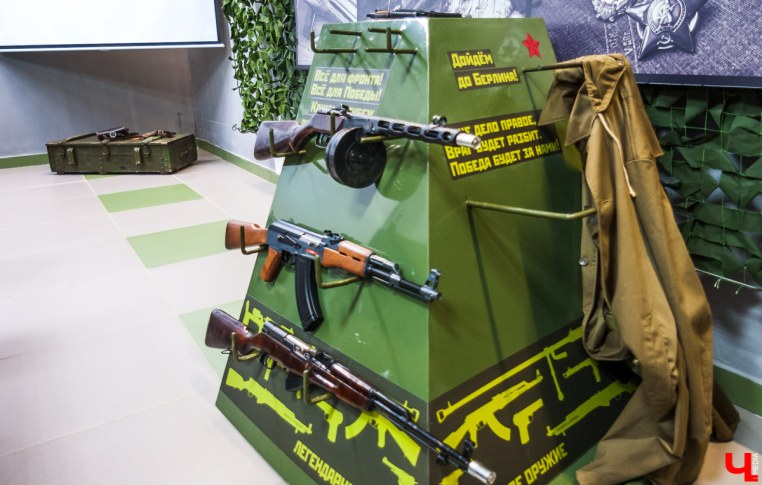 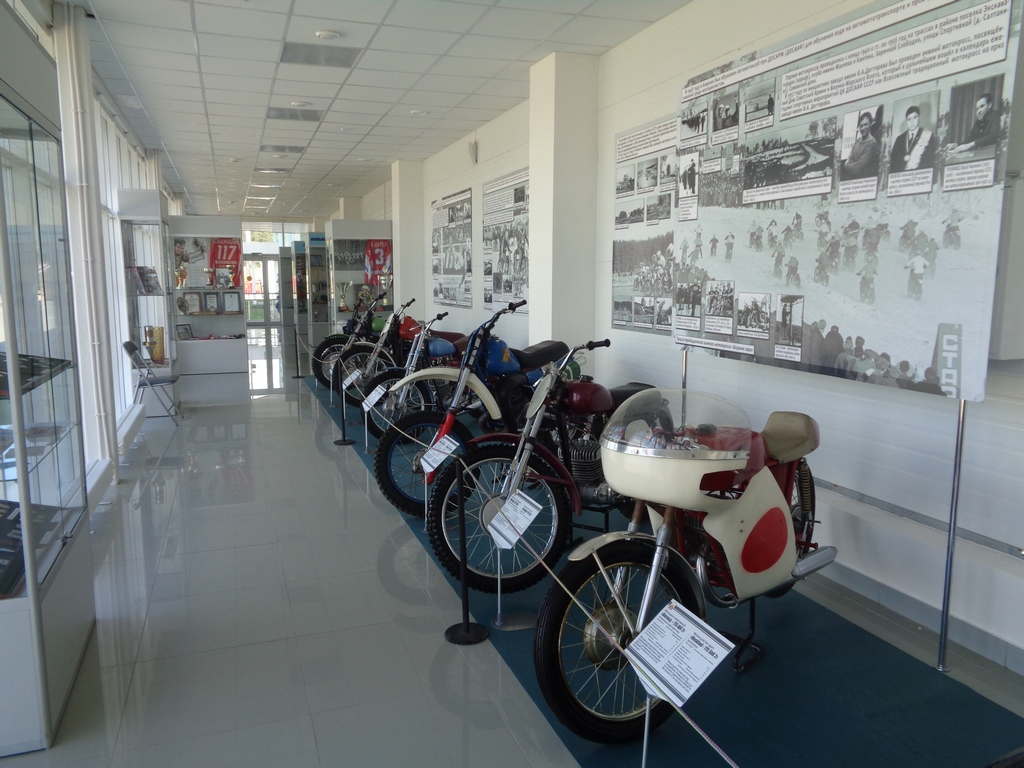 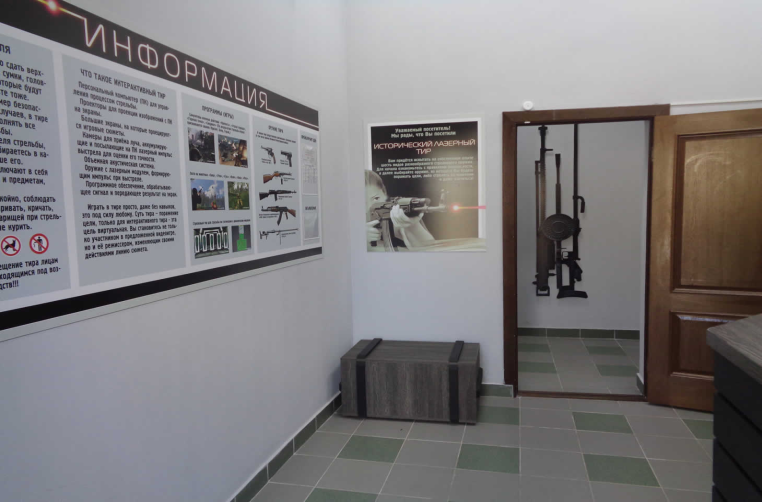 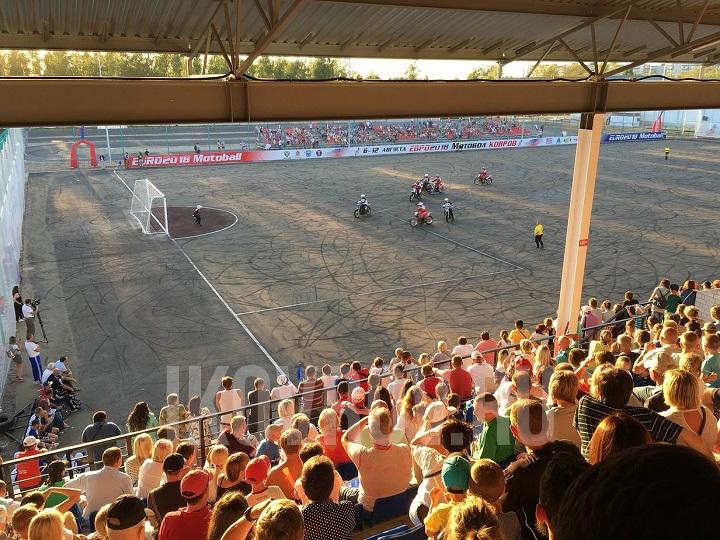 Одним из значимых плановых мероприятий стало проведение в г.Коврове в 2018 году Чемпионата Европы по мотоболу. В рамках подготовки в 2017-2018 году проводилась реконструкция стадиона МАУ СК «Мотодром», включающая в себя строительство трибун на 5 тыс. человек, строительство картодрома и площадки для игры в мотобол. Финансирование проекта производилось за счет бюджета области и муниципалитета. Общая стоимость строительства составляет 183 млн.руб. 
Международное спортивное мероприятие с участием команд из шести стран: Россия, Германия, Литва, Голландия, Франция, Белоруссия проходило с 6 по 12 августа 2018 года на обновленном спортивном объекте – реконструированном стадионе и трибунах МАУ СК «Мотодром». Чемпионат Европы по мотоболу посетило более 12 000 зрителей. Сборная России стала победителем Чемпионата, и основным составом, и юниорским.
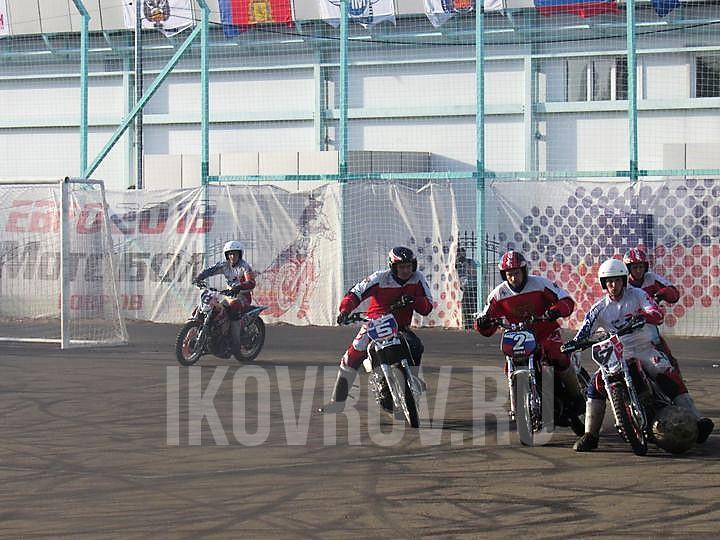 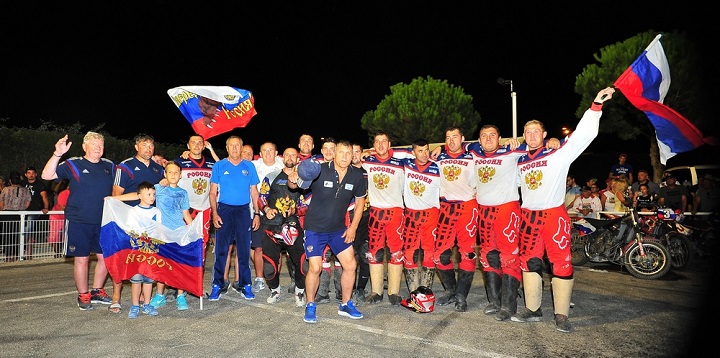 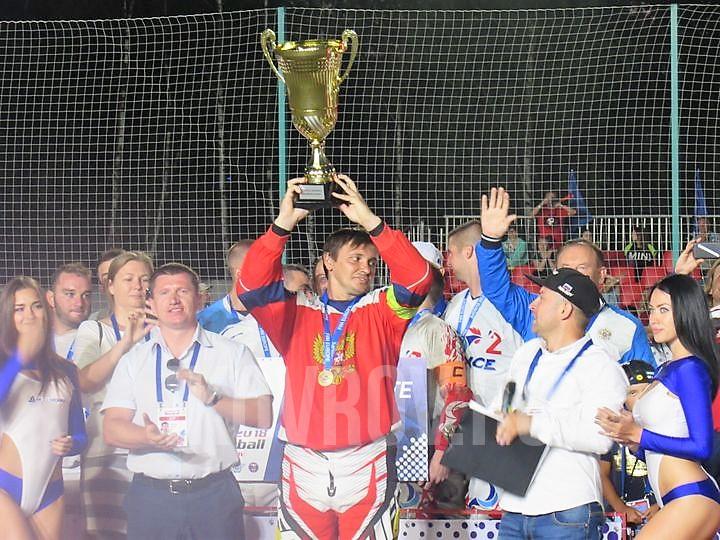 ИСПОЛНЕНИЕ ГОРОДСКОГО БЮДЖЕТА ПО ДОХОДАМ
В 2018 году в бюджет  города поступили доходы в сумме 2 642 255 тыс. руб., что составило    98,8 % утвержденного плана на год. Городской бюджет по доходам  не выполнен на 32 232 тыс. руб. По сравнению с 2017 годом доходы бюджета города в целом увеличились на 199 965 тыс. руб. или на 8 %.
Структура доходов городского  бюджета в 2016-2018  годах
тыс.руб.
-32 001
+74 536
-8 907
-15 333
+240 873
+64 106
ДОЛЯ НАЛОГОВЫХ И НЕНАЛОГОВЫХ ДОХОДОВ В ОБЩИХ ДОХОДАХ БЮДЖЕТА 2015-2018 гОДАХ
ОБЪЕМ И СТРУКТУРА НАЛОГОВЫХ ДОХОДОВ ОТ ОБЩЕГО ОБЪЕМА  СОБСТВЕННЫХ ДОХОДОВ
Динамика поступления налоговых доходов в 2017-2018 годах
+877
Структураненалоговых доходов
Реализация мер по увеличению доходов бюджета города за 2018 год
Реализация мер по увеличению доходов бюджета города за 2018 год
Проведение работы МБУ «Город»  по снижению задолженности по плате за пользование муниципальными жилыми помещениями
Досудебные предупреждения должникам – 619
Заявления в суд о выдаче судебных приказов о взыскании задолженности – 643
Исковые заявления о выселении должников в менее благоустроенное жилье - 73
Соглашения с должниками о погашении задолженности - 23
ИСПОЛНЕНИЕ ГОРОДСКОГО БЮДЖЕТА ПО РАСХОДАМ
тыс.руб.
В пределах поступивших доходов и источников финансирования дефицита бюджета в отчетном периоде произведено расходов в сумме 2 749 828 тыс. руб. или 98,7 %  плановых назначений, что на     292 683  тыс. рублей больше, чем в 2017 году.
2 786 069
2 749 828
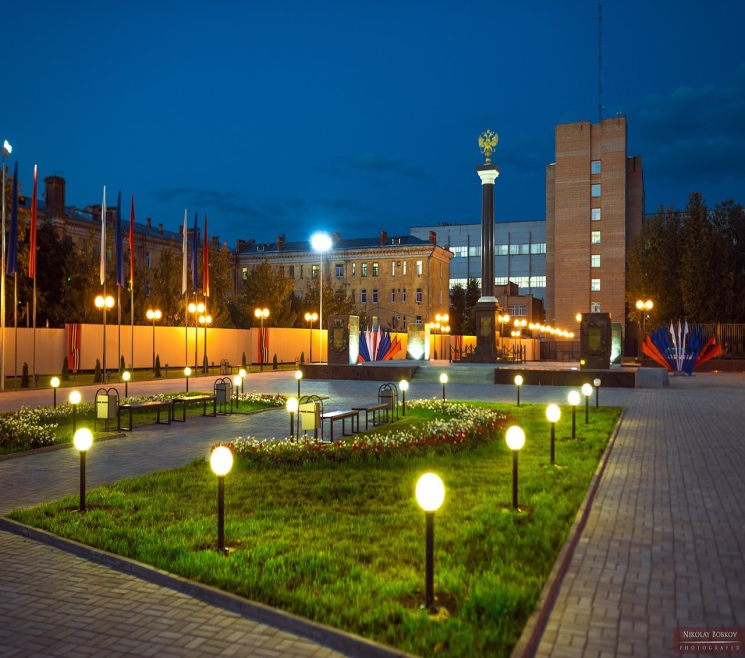 Функциональная структура расходов бюджета города Коврова за 2018 год
РАСХОДЫ БЮДЖЕТА г.Коврова за 2018 год
Структура расходов на образование
тыс.руб.
В  2018 году на территории  г . Коврова  функционировало 36 детских дошкольных учреждений (проведена реорганизация 1 детского дошкольного учреждения путем присоединения к другому ДОУ), 17 общеобразовательных школ, 8 учреждений по внешкольной работе и 2 загородных оздоровительных лагеря .
Структура расходов на культуру
тыс.руб.
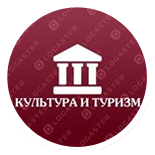 Расходы по разделу «Социальная политика»
тыс.руб.
Расходы на физическую культуру и спорт
тыс.руб.
Расходы по разделу «Национальная экономика»
тыс.руб.
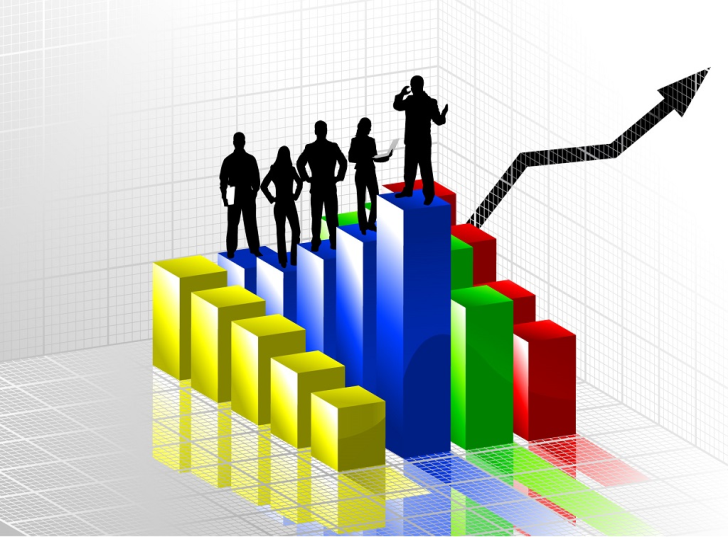 Расходы на жилищно-коммунальное хозяйство
тыс.руб.
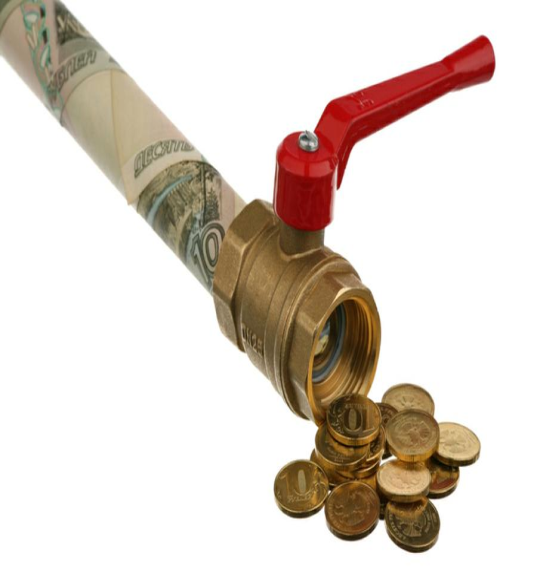 Расходы по разделу «Общегосударственные вопросы»
Расходы на содержание органов местного самоуправления фактически составили 4,6% от общего объема расходов городского бюджета при утвержденном постановлением Губернатора Владимирской области от 01.07.2011 № 662 нормативе  5,4%.
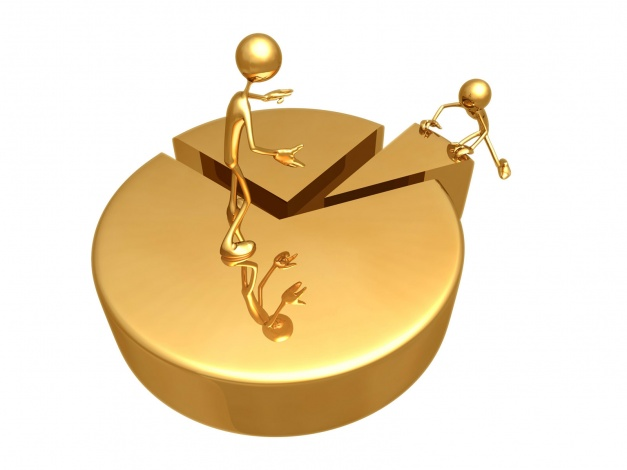 Расходы по разделу «Национальная безопасность и правоохранительная деятельность»
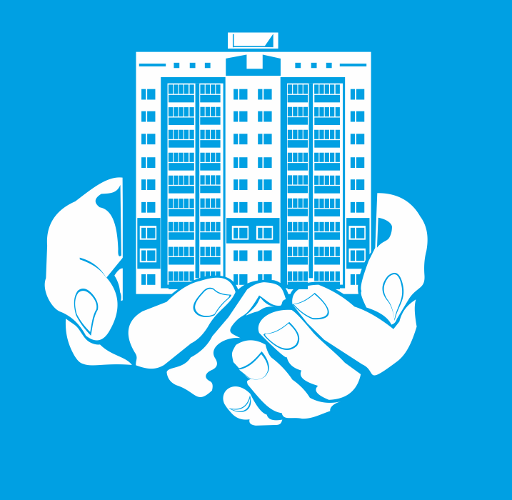 ИСТОЧНИКИ ФИНАНСИРОВАНИЯ ДЕФИЦИТА БЮДЖЕТА
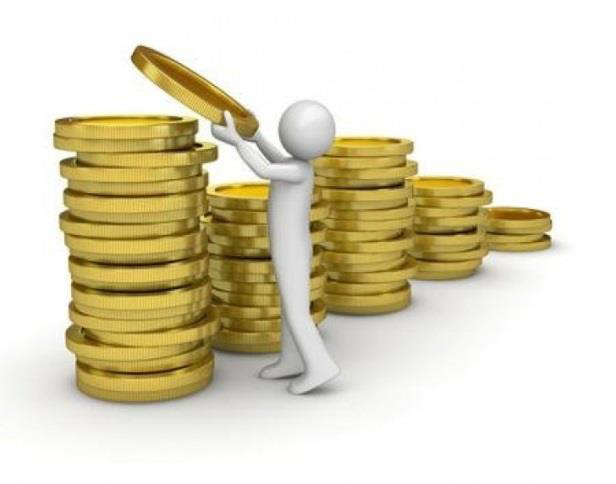 ИТОГИ  РЕАЛИЗАЦИИ МУНИЦИПАЛЬНЫХ  ПРОГРАММ  ЗА 2018 ГОД
тыс. руб.
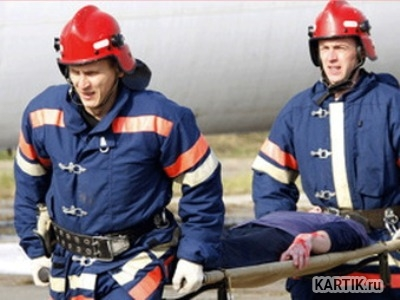 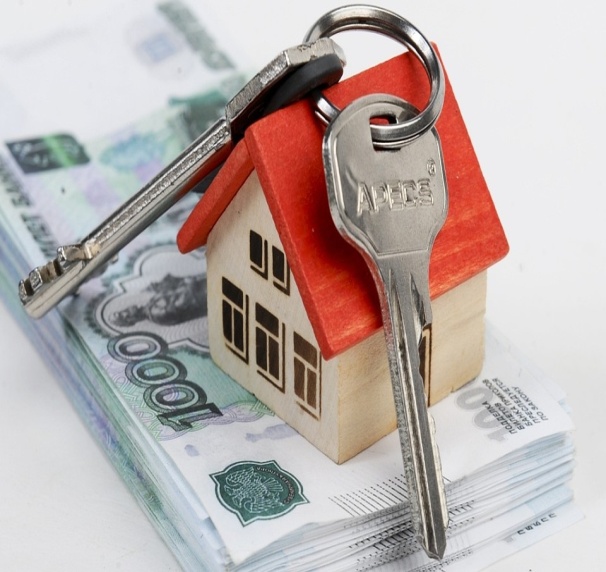 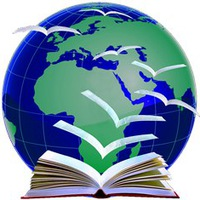 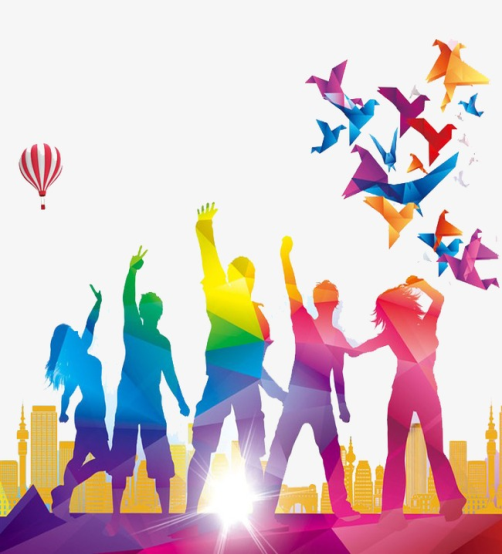 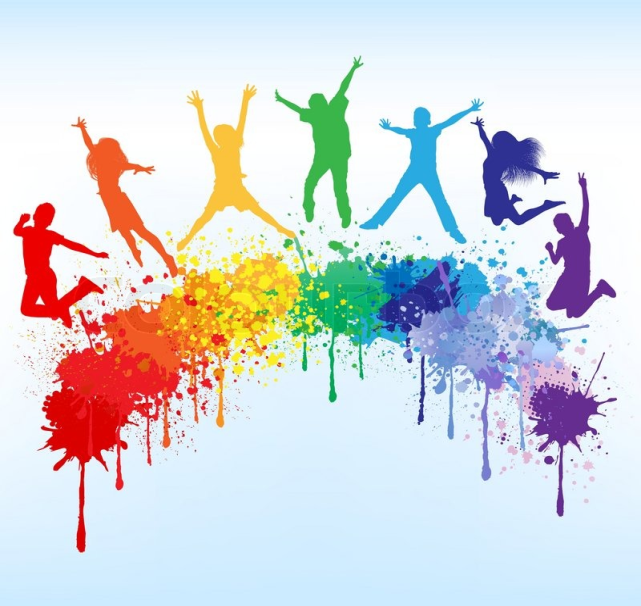 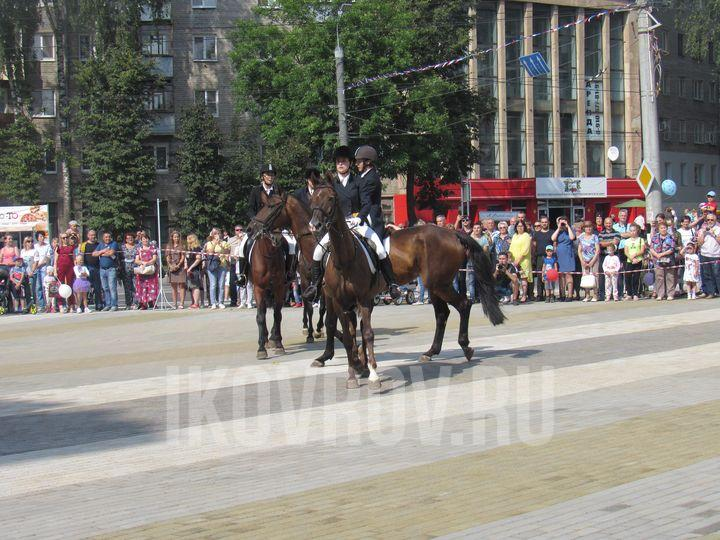 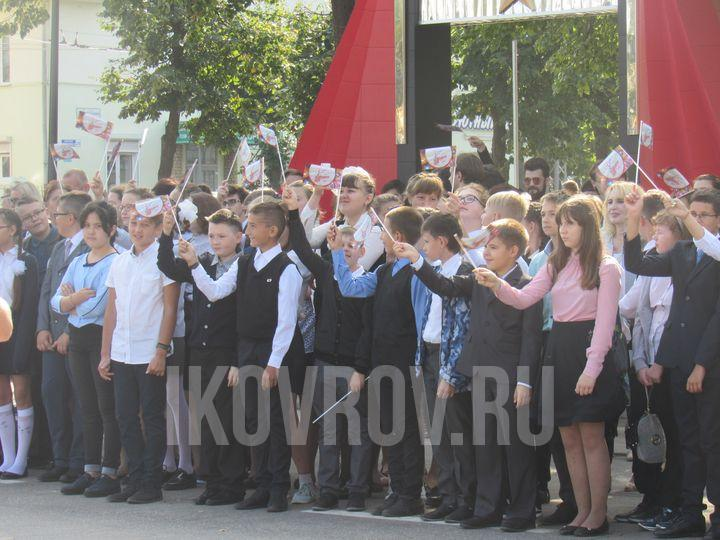 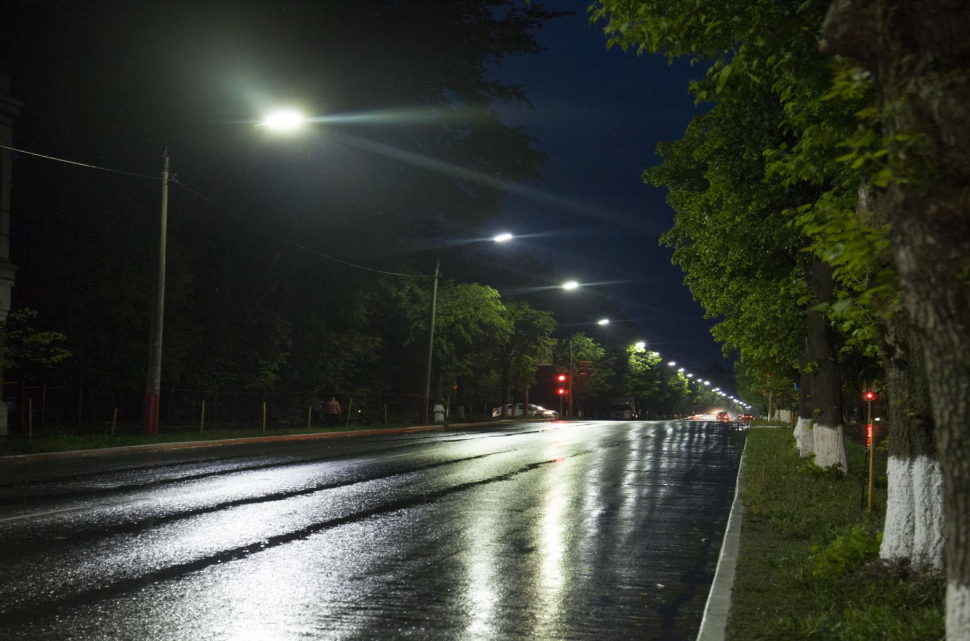 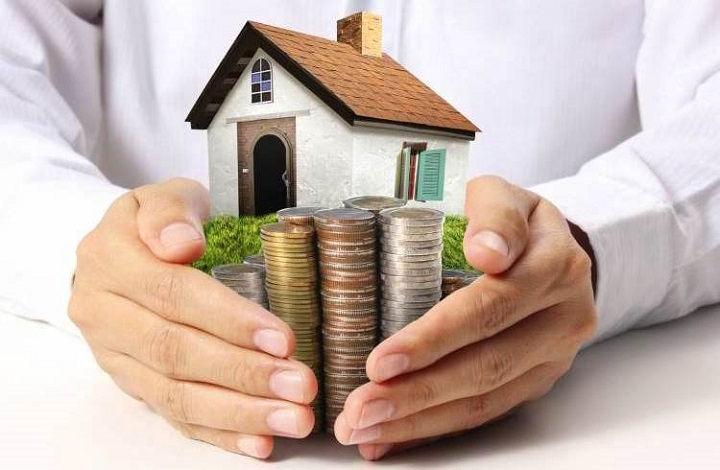 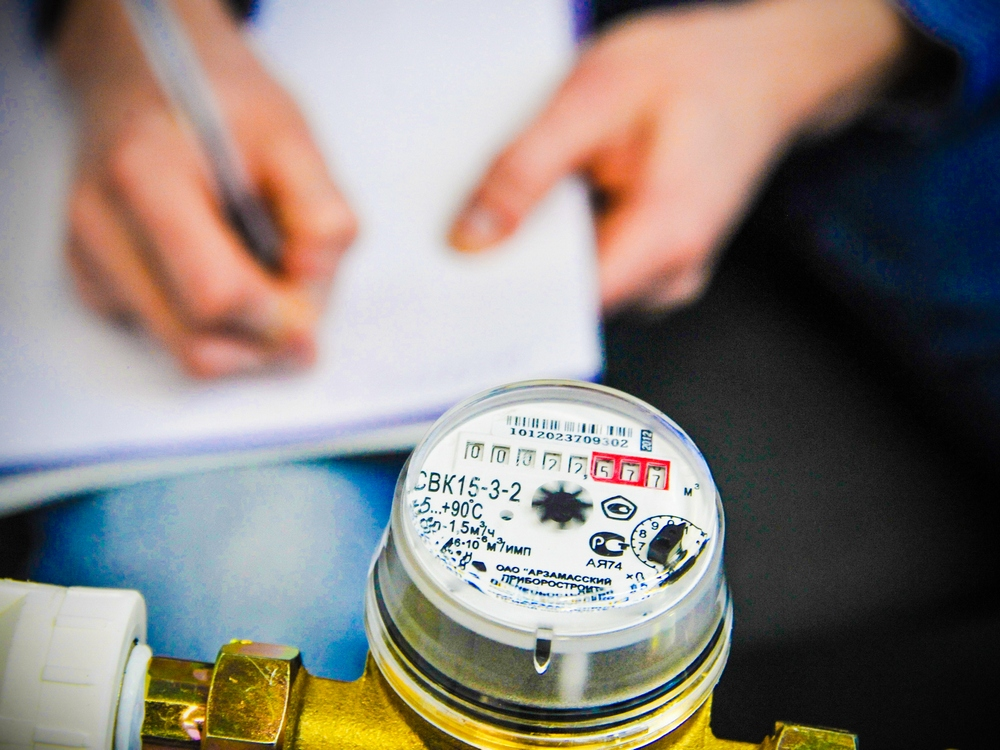 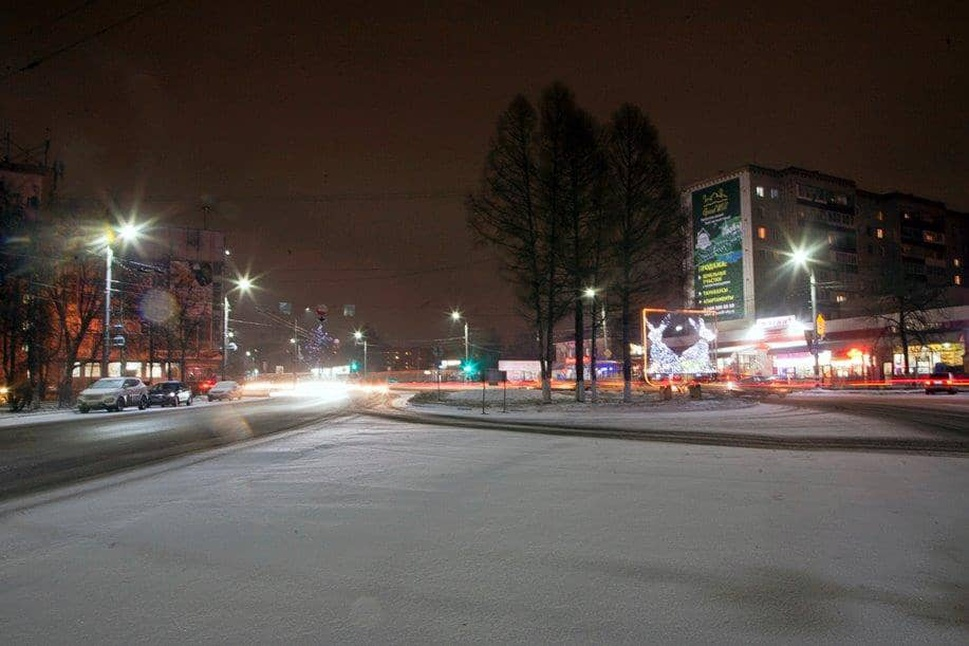 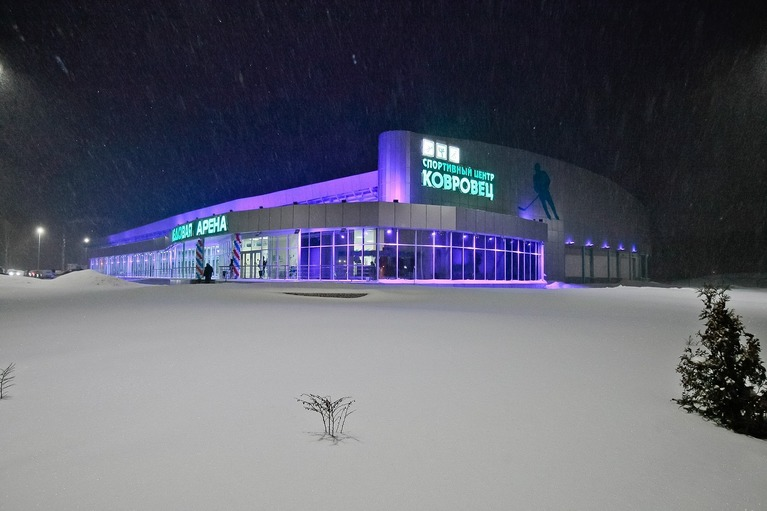 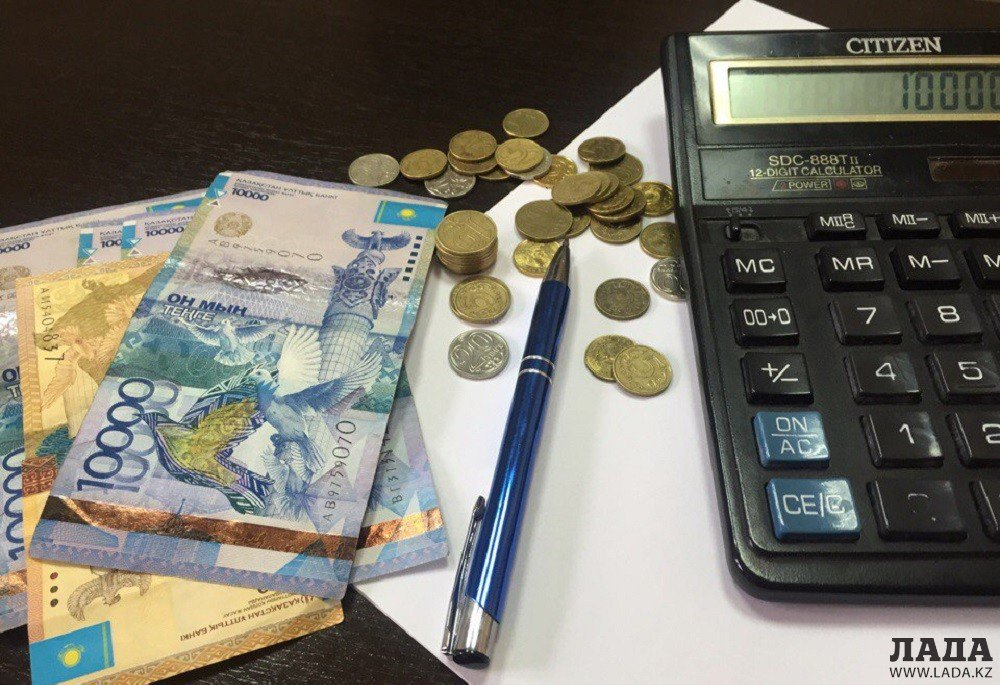 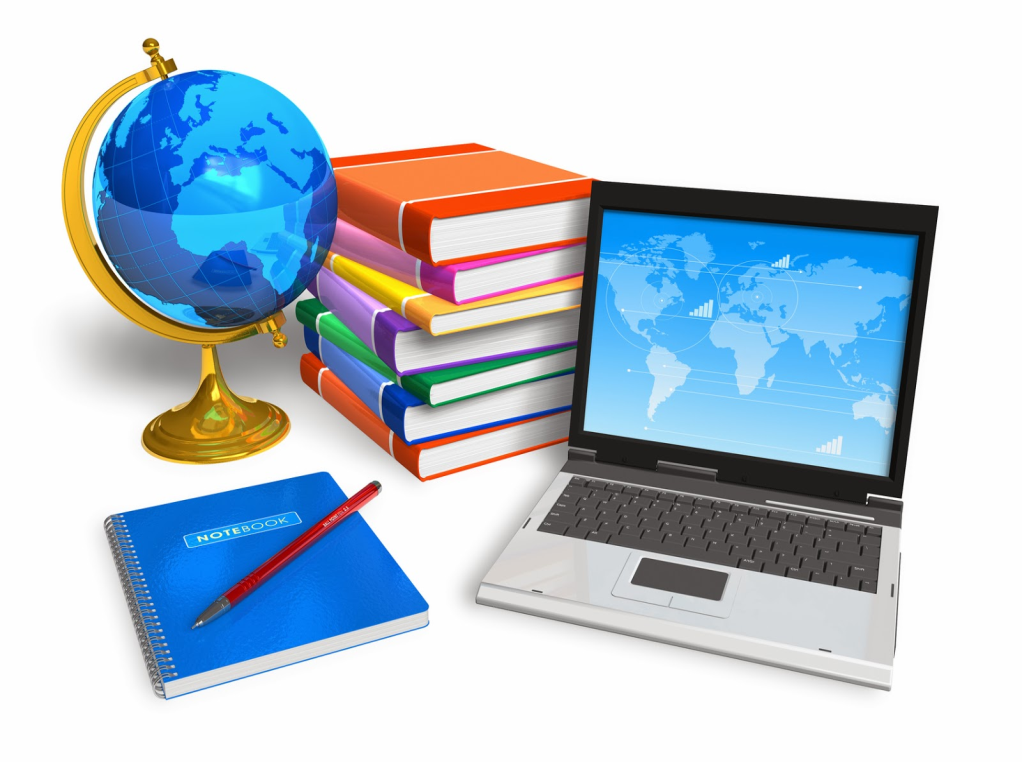 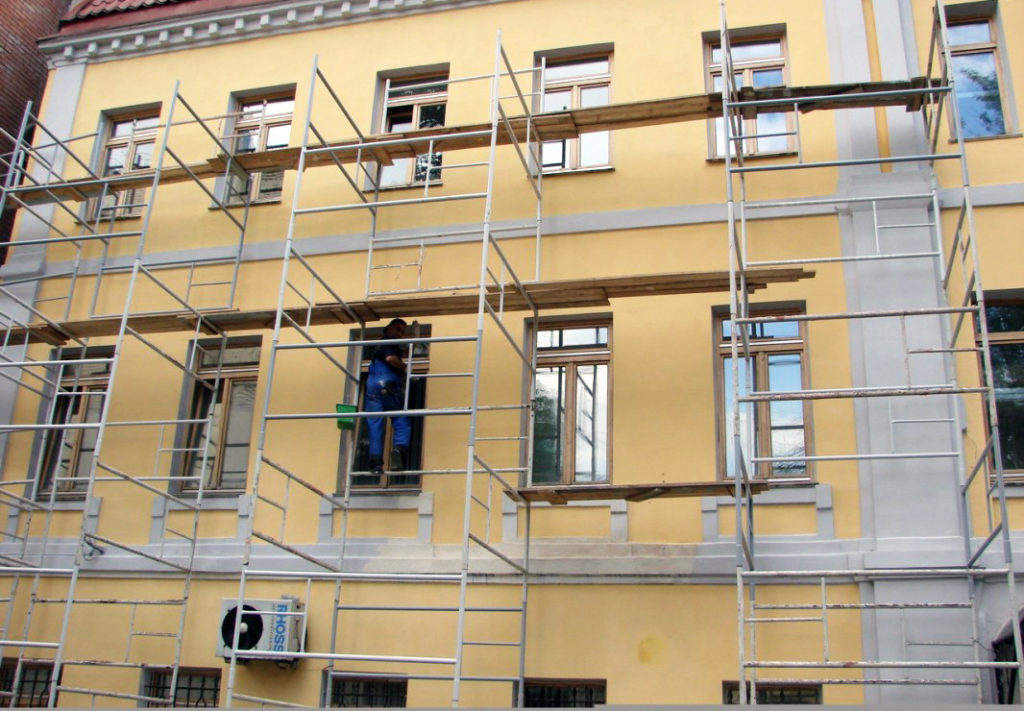 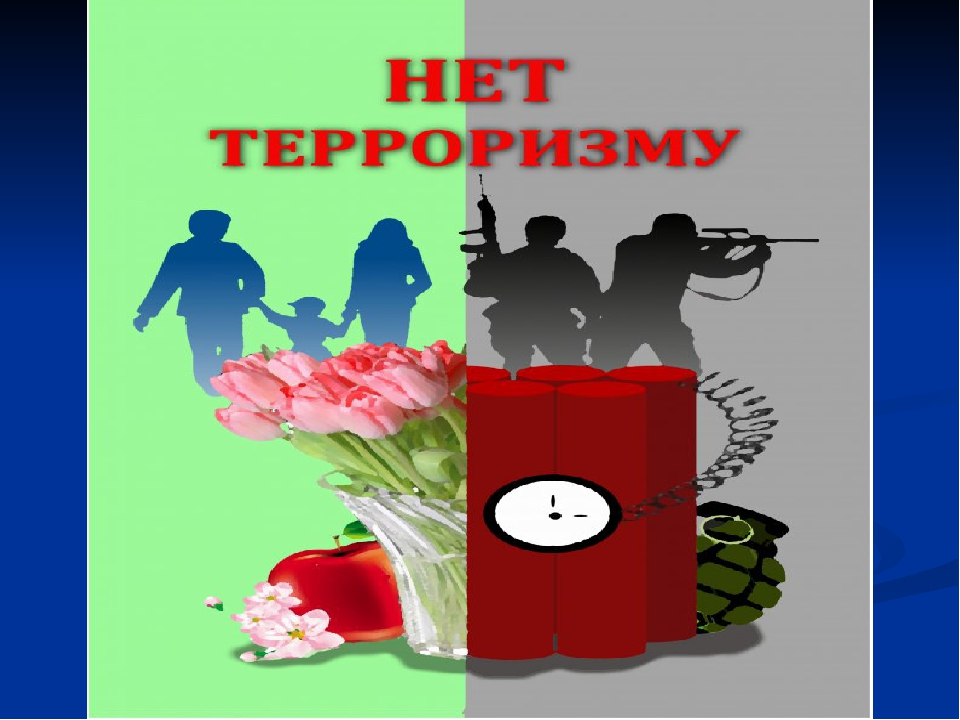 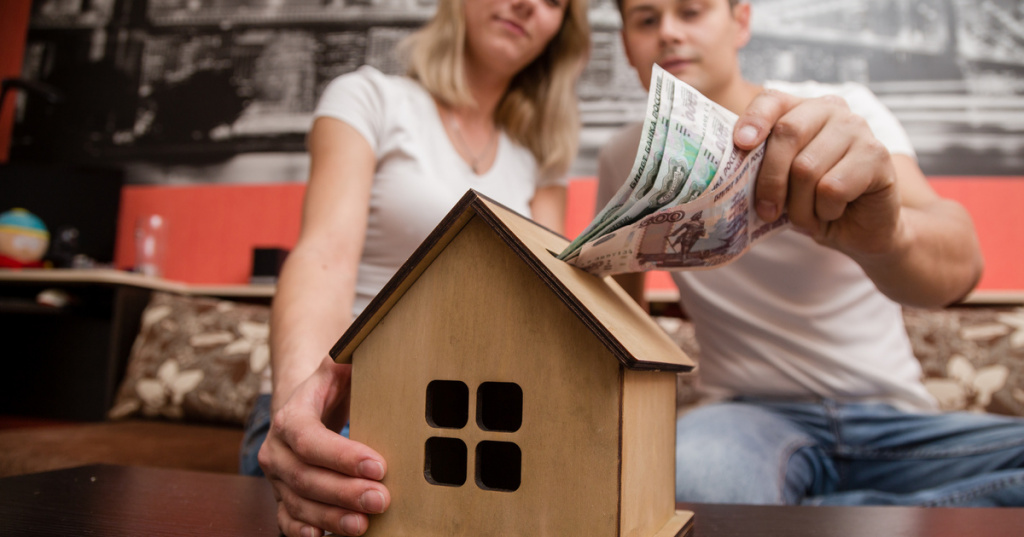 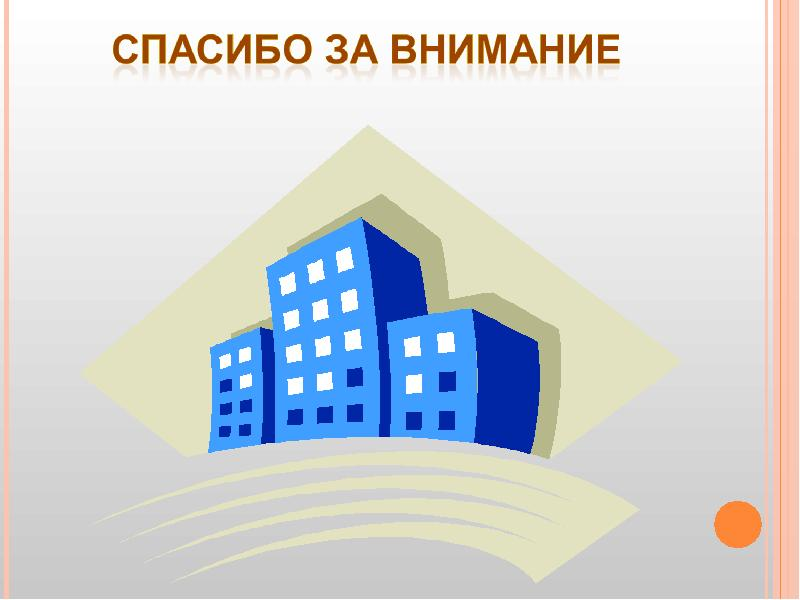